GENDER AND SEXUALITY STUDIES
12-13 June 2023 | Budapest, Hungary
Presentation Title Goes Here
Speaker Name, Title, Credits
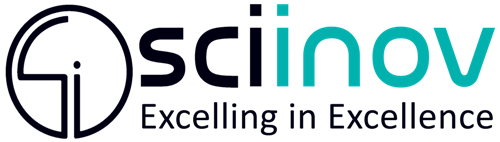 Gender & Sexuality Studies - 2023
Section Divider Title
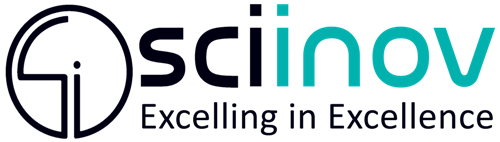 Gender & Sexuality Studies - 2023
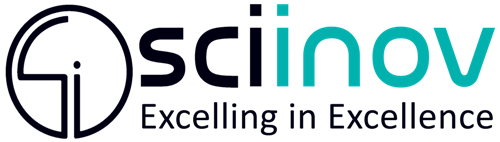 Gender & Sexuality Studies - 2023
Lorem Ipsum
Aenean congue magna non dapibus fringilla.
Nullam ultricies sit amet dolor vitae gravida.
Nam pellentesque lorem eget turpis blandit, sed pretium quam pulvinar.
Morbi pulvinar elit sed hendrerit mollis.
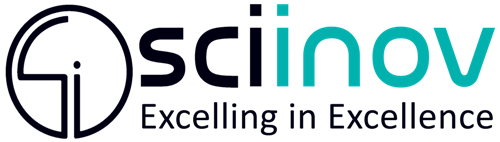 Gender & Sexuality Studies - 2023
Section Divider Title
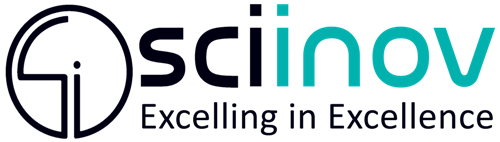 Gender & Sexuality Studies - 2023
Lorem Ipsum
Aenean congue magna non dapibus fringilla.
Nullam ultricies sit amet dolor vitae gravida.
Nam pellentesque lorem eget turpis blandit, sed pretium quam pulvinar.
Morbi pulvinar elit sed hendrerit mollis
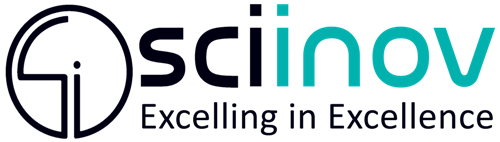 Gender & Sexuality Studies - 2023